GRČKA
ANA MIKULIĆ
SADRŽAJ
1.UVOD                                                 
2.ZEMLJOPIS
      2.1 RELJEF
3. KLIMA
4. STANOVNIŠTVO
5. GOSPODARSTVO I TURIZAM
6. GRADOVI
7. POVIJEST
8. GRČKA MITOLOGIJA
9. PARTENON
10. METEORA
11. SANTORINI
1.UVOD
Glavni grad: Atena
Stanovništvo: 11,03 milijuna 
Himna: Imnos eis tin Eleftheria
Valuta: Euro
Službeni jezik: Grčki jezik
Predsjednik: Károlos Papúlias
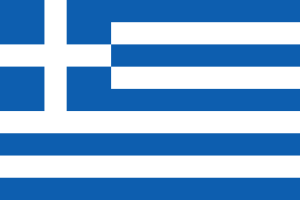 2.ZEMLJOPIS
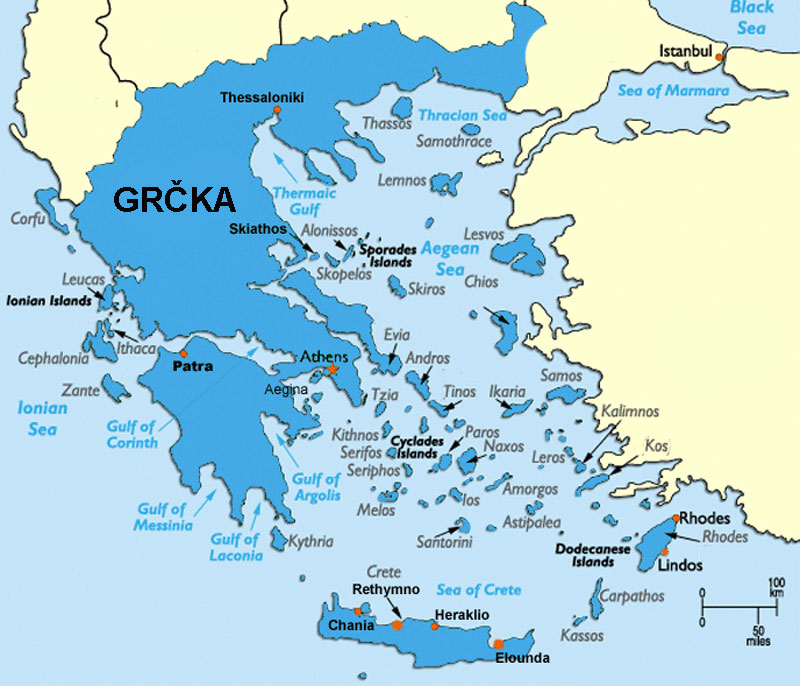 Poluotočna i otočna država
Vrlo razvedena obala
Otočne skupine: Jonski otoci, sjeverni i južni Sporadi, Cikladi, Kreta (otok)
Veliko prometno značenje
KORINTSKI KANAL- povezuje Jonsko i Egejsko more
Poluotok- Peloponez
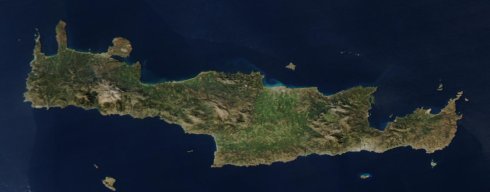 KRETA
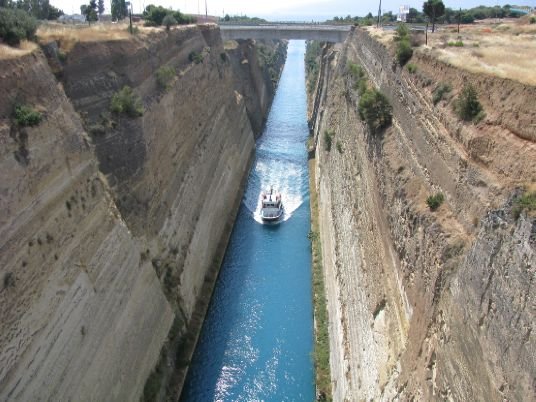 KORINTSKI KANAL
2.1 RELJEF
ZAPAD- Pindos (mlada ulančana planina)
ISTOK- rijeke: 1. Vardar
                               2. Struma
                               3. Marica
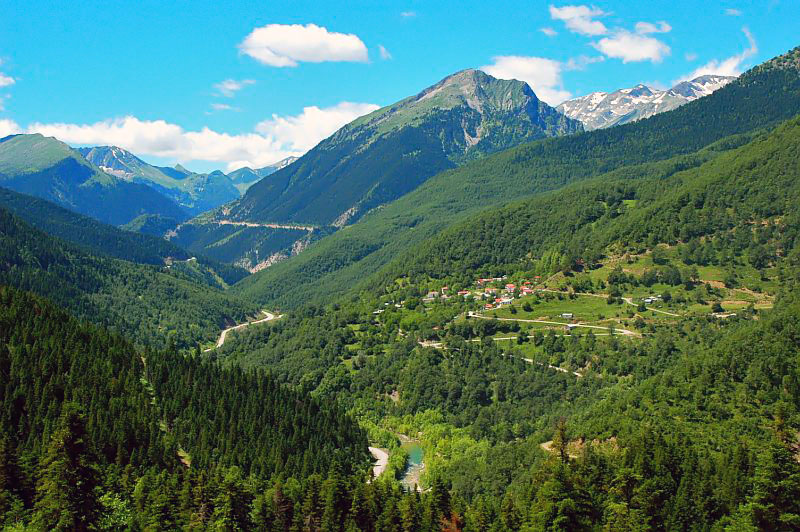 PINDOS
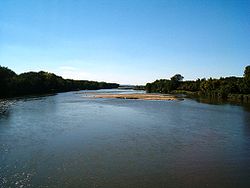 MARICA
3.KLIMA
Sredozemna klima 
Velika količina padalina na zapadu
SI Grčke zimi je mnogo hladniji
Prevladava sredozemna vegetacija- MAKIJA
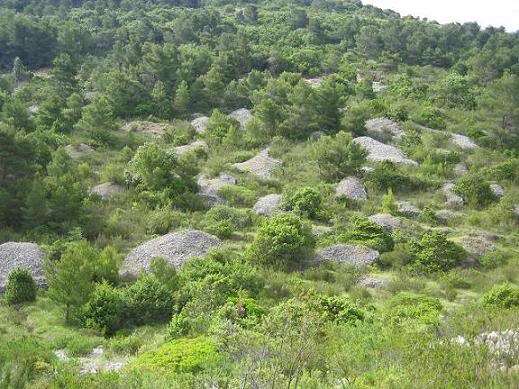 MAKIJA
4.STANOVNIŠTVO
Grci su jedan od najstarijih naroda u Europi
Emigracijska država
Grci- 98%
Ostali- 2%
Najveća gustoća naseljenosti oko Atene
Najdominantnija religija je hrišćanstvo
5.GOSPODARSTVO I TURIZAM
Razvijena poljoprvivreda, ribarstvo i prehrambena industrija
Gospodarsko značenje imaju brodogradnja, pomorstvo i turizam
Najposjećenija turistička mjesta: Kreta, Rodos, Atena i Krf
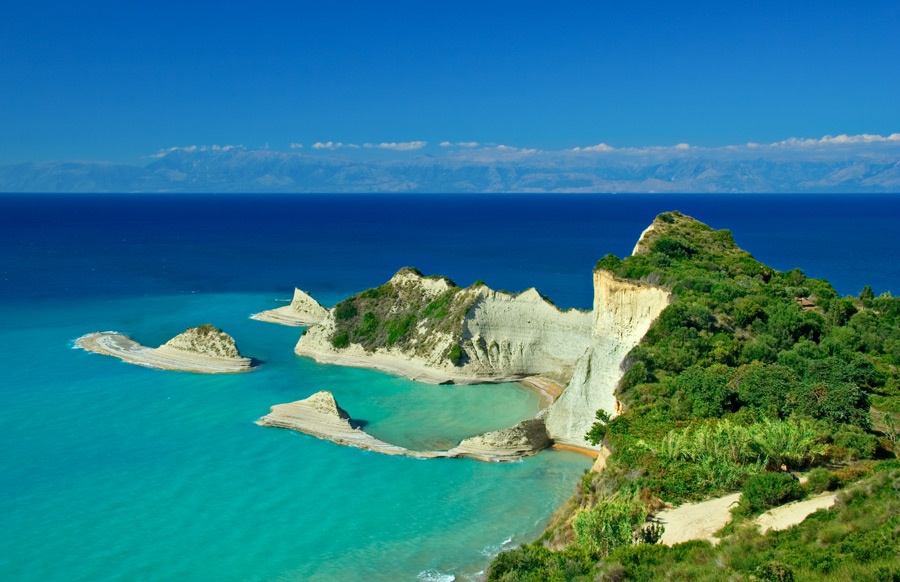 KRF
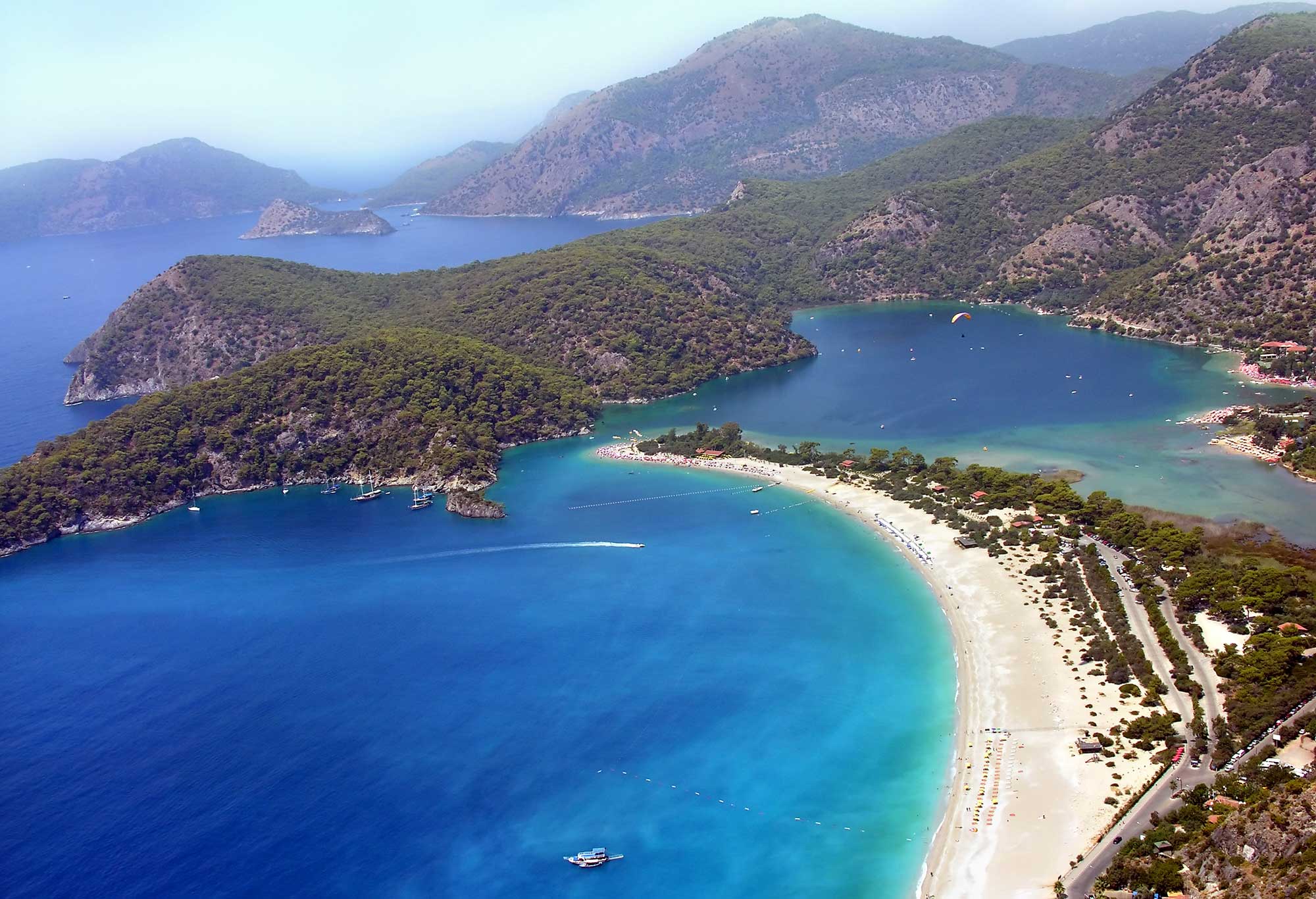 RODOS
6.GRADOVI
ATENA- glavni grad, veliko industrijsko, turističko i kulturno središte
SOLUN- drugi grad po veličini i važno lučko, trgovačko i industrijsko središte
VELIKA ANTENA- gradska regija koju čine Atena i Pirej
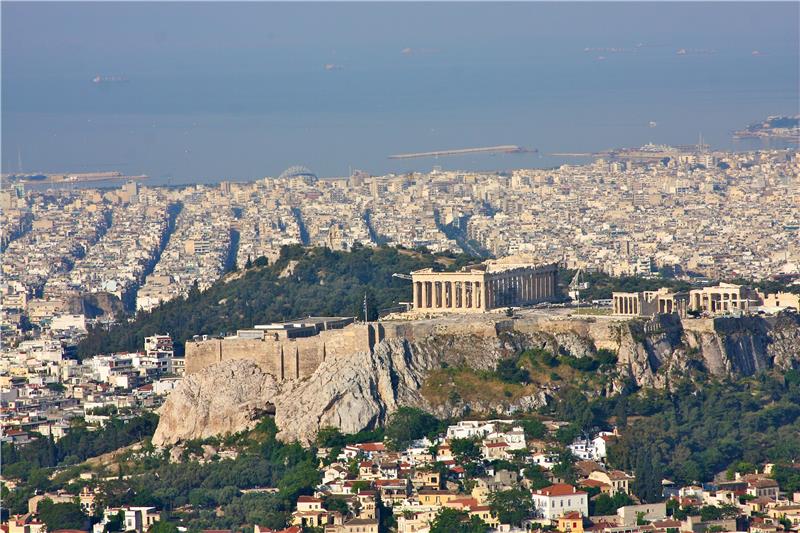 ATENA
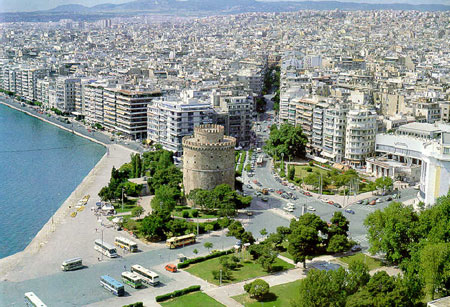 SOLUN
7.POVIJEST
Grčka je jedna od najstarijih država na svijetu s neobičnom i bogatom poviješću
Kulture:  Minojska kultura, Mikenska kultura  i Helenska kultura
Tri razdoblja stare Grčke: Arhajsko, Klasično i Helenističko razdoblje
8.GRČKA MITOLOGIJA
Sastoji se od legendi (mitova) o bogovima i herojima
Grčki bogovi: - izgledali su kao ljudi
                             - imali mane kao ljudi
                             - besmrtni su
                             - živjeli su na Olimpu
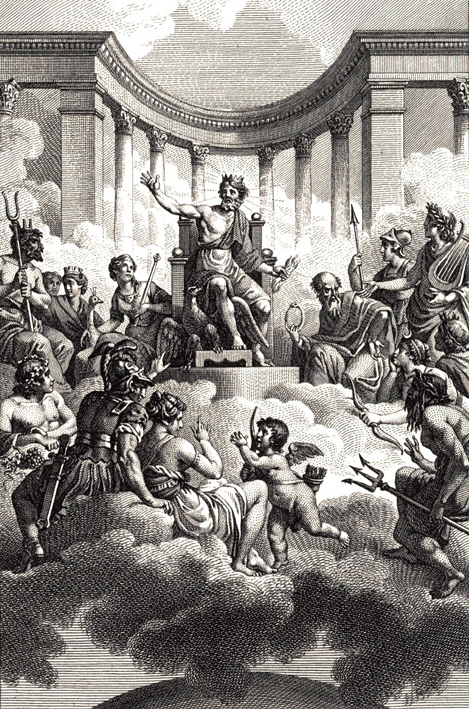 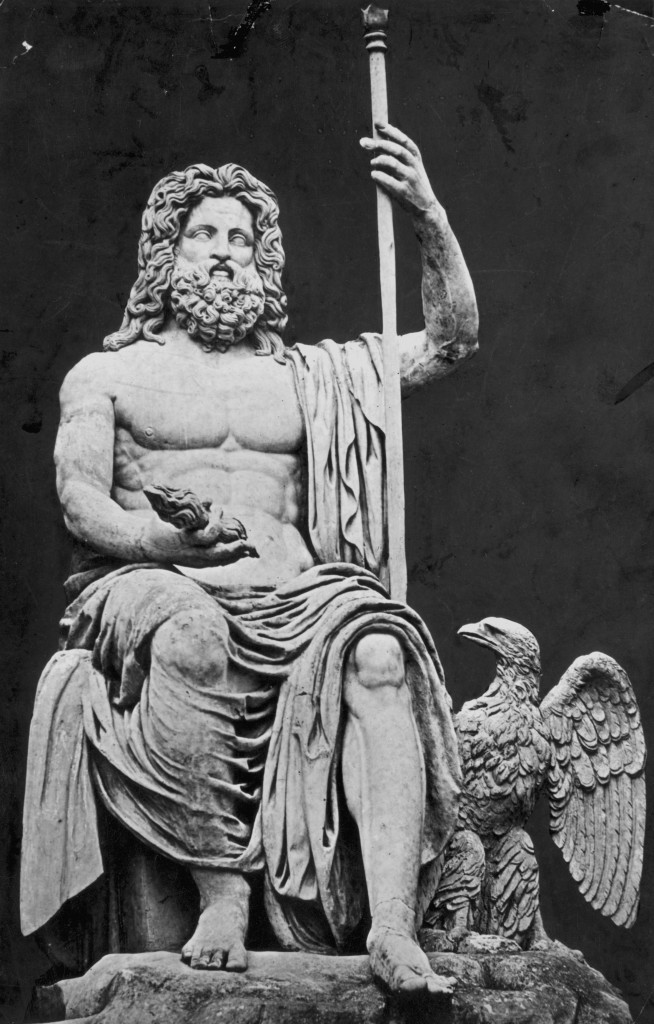 GRČKI BOGOVI                                ZEUS
9.PARTENON
Antički hram
Posvećen božici Ateni
Izgrađen u 5. stoljeću prije Krista
Simbol antičke Grčke
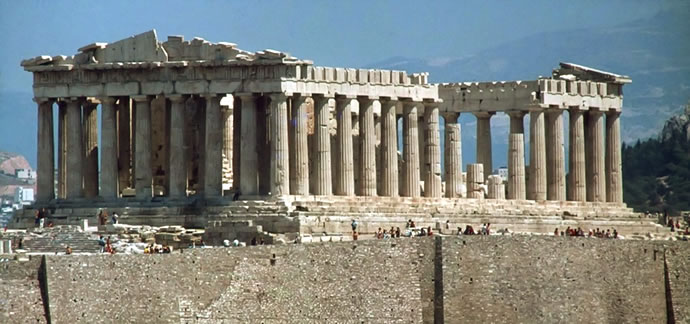 10.METEORA
Skupina grčkih pravoslavnih manastira
Izgrađen na visokim kamenim liticama
Nalazi se u gradu   Kalambakiju
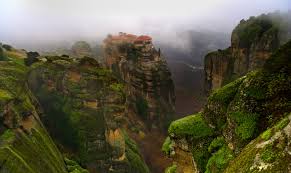 11.SANTORINI
Najljepši grčki otok
Praktički je kaldera
Današnji izgled duguje vulkanskim erupcijama
Ime je dano po crkvi sv. Irene
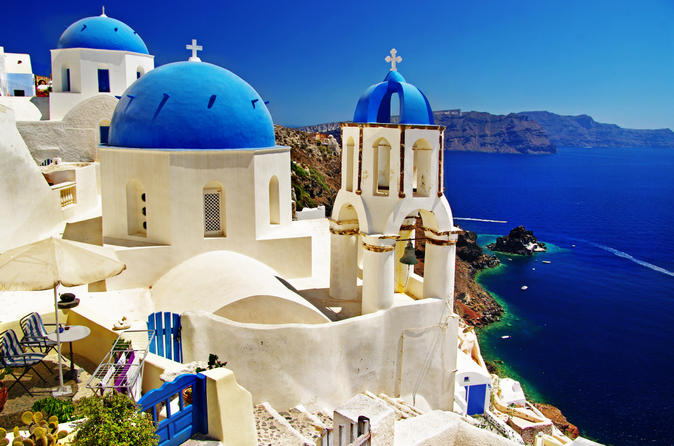